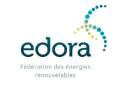 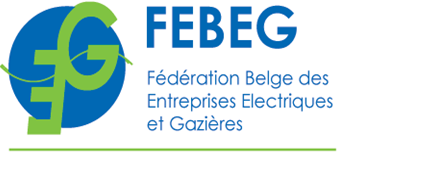 Interprétation FEBEG – EDORA sur les dispositions décrétales de mise en oeuvre de la compensation
Forum REFLEX – Gflex 2
5.11.2014
Droit d’accès au réseau
Droit d’accès pour un producteur = droit d’injecter de l’électricité dans le réseau;
Droit d’accès =  droit fondamental, pierre angulaire de la libéralisation;
Les exceptions à ce doit fondamental doivent être:
limitatives et interprétées restrictivement;
justifiées, transparentes et non discriminatoires;
et fondées sur des raisons de fiabilité et de sécurité du réseau.
2
5 novembre 2014
Droit d’accès au réseau
Art. 25 decies §4 : « Afin de garantir la sécurité du réseau, concernant les installations raccordées en moyenne et haute tension, le producteur doit être capable de réduire sa production en cas de congestion ».
Interprétation FEBEG-EDORA: Les seules limitations d’accès au réseau possibles doivent être limitées, justifiées et pour des raisons de sécurité du réseau en cas de congestion. Toute autre cause ou raison injustifiée qui viseraient un report des investissement ne peuvent mener à des limitations d’accès.
3
5 novembre 2014
Philosophie générale et principes de base en matière de compensation
Principes de base en matière de compensation: 
La flexibilité (les raccordements flexibles, l’accès flexible,…) est un service rendu au réseau, en vue de permettre au GR de planifier ses investissements;
La compensation doit stimuler le gestionnaire de réseau à réaliser les investissements nécessaires;
Elle doit correctement compenser les opérateurs de marché qui investissent dans des moyens de production et/ou de demande flexible qui adaptent leur comportement fonction de ce signal prix.
Rapport Commission Energie PW du 25.03.2014 « si la capacité n’est pas disponible, la compensation sera différée le temps des travaux (avec un maximum de cinq ans)- le niveau de flexibilité et la durée des travaux devront être justifiés – au-delà de la flexibilité définie au moment du contrat de raccordement, toute flexibilité sera compensée, sauf cas de force majeure, en raison du manque à gagner qu’elle a causé. »
Interprétation FEBEG-EDORA:  Le régime de compensation ne peut être un régime d’exception. La FEBEG et EDORA demandent de respecter la philosophie générale et les principes de base en matière de compensation voulue par le Gouvernement: c-à-d assurer compensation des pertes de revenus afin d’éviter un impact sur la rentabilité des projets, tout en maintenant un incitant pour le GRD à investir dans son réseau.
4
Compensation et situations anormales d’exploitation:  nécessité d’une lecture globale
Trois articles liés sont à prendre en compte:
Art. 26 § 2 bis : Pour les raccordements au réseau de distribution en moyenne et haute tension et au réseau de transport local, le contrat mentionne la capacité permanente d’injection disponible immédiatement dans le réseau pour l’électricité verte produite ainsi que, le cas échéant, les accroissements de capacité jugés économiquement justiﬁés au regard de l’étude visée au§ 2quater.

    => Contrat de raccordement mentionne deux choses: la capacité immédiatement disponible c-à-d dans des conditions normales d’exploitation et les accroissements  éventuels jugés économiquement raisonnables.

Art. 26 §2 ter: « Pour les installations mises en service à une date postérieure à la date d’entrée en vigueur de la présente disposition, lorsque le réseau ne permet pas d’accepter la capacité contractuelle dans des conditions normales d’exploitation, pour les installations raccordées au réseau moyenne et haute tension et pour les installations de plus de 5 kVA raccordées au réseau en basse tension, une compensation est octroyée au producteur d’électricité verte pour les pertes de revenus dues aux limitations d’injection imposées par le gestionnaire de réseau… »
Une compensation est toujours due lorsque la capacité contractuelle définie comme immédiatement disponible ( = dans des conditions normales d’exploitation) dans le contrat de raccordement est flexibilisée. La partie nécessitant un accroissement de capacités étant soumise à la période de franchise.
5
Compensation et situations anormales d’exploitation:  nécessité d’une lecture globale
Art. 26 §2 quater: « Sur la base d’une analyse coût-bénéfice, la CWaPE évalue le caractère économiquement justifié d’un projet de raccordements. Cette analyse examine le caractère économiquement justifié des investissements nécessaires pour permettre une «injection excédentaire par rapport à la capacité immédiatement disponible dans des circonstances d’exploitation normales au regard des bénéfices attendus de la production d’électricité verte ».

=>   Cette article confirme que la notion de conditions normales d’exploitation est à  	prendre en compte lors de la fixation du contrat de raccordement afin de 	définir la capacité immédiatement disponible.
Interprétation FEBEG-EDORA: La notion de conditions normales d’exploitation s’applique au moment de la fixation du contrat de raccordement afin de distinguer la capacité immédiatement disponible et la capacité nécessitant des investissements. Cette notion ne peut être appliquée lors du processus de compensation. Une compensation sera irrémédiablement due lorsque la capacité immédiatement disponible sera flexibilisée. La capacité (jugée économiquement justifiable) nécessitant des investissements sera sous le régime de franchise.
6
Notion d’économiquement justifié – CBA
Art. 26 §2 quater: « Sur la base d’une analyse coût-bénéfice, la CWaPE évalue le caractère économiquement justifié d’un projet de raccordements. Cette analyse examine le caractère économiquement justifié des investissements nécessaires pour permettre une injection excédentaire par rapport à la capacité immédiatement disponible dans des circonstances d’exploitation normales au regard des bénéfices attendus de la production d’électricité verte ».
« Basé notamment sur:
Cout des investissements
Adéquation au plan d’adaptation
Contribution aux objectifs E-SER et alternatives possibles
Impact tarifaire »
Interprétation FEBEG-EDORA: La notion de Coût-Bénéfice doit être examinée dans une perspective sociétale, càd en considérant l’impact sur l’ensemble de la chaîne de valeur et de la société au sens large. En d’autres termes, cela doit inclure l’impact sur le système électrique au sens large (yc le fait de permettre l’intégration des productions décentralisées présentes et futures, impact sur les prix de l’électricité et les tarifs présents et futurs), mais également sur la société au sens large (externalités). Un horizon temporel de 20-30 ans semble approprié.
7
Lien entre conditions normales d’expolitation et “N-1 design”
Art. 26 §2 « La décision de refus [d’accès au réseau] est dûment motivée et justifiée par des critères objectifs, techniquement et économiquement fondés».
Art. 26 §2 quater: « Sur la base d’une analyse coût-bénéfice, la CWaPE évalue le caractère économiquement justifié d’un projet de raccordements. Cette analyse examine le caractère économiquement justifié des investissements nécessaires pour permettre une injection excédentaire par rapport à la capacité immédiatement disponible dans des circonstances d’exploitation normales au regard des bénéfices attendus de la production d’électricité verte ».


=>   Cette article confirme que la notion de conditions normales d’exploitation est à  	prendre en compte lors de la fixation du contrat de raccordement afin de 	définir la capacité immédiatement disponible.
Interprétation FEBEG-EDORA: Tout refus de raccordement doit être dûment motivé et justifié par des critères objectifs, techniquement et économiquement fondés. Ces mêmes critères seront également appliqués lors de l’analyse coût-bénéfice. L’ensemble des situations N-1 ne peuvent dés lors pas être invoquées pour définir les circonstances anormales d’exploitation au moment du contrat de raccordement, ce sont des critères objectifs, techniquement et économiquement fondés qui doivent être appliqués.
8
Lien entre conditions normales d’expolitation et “N-1 design”
Plans d’adaptation des réseaux:
 Plan d’adaptation Elia GRTL: le N-1 est le critère de planification voire même le N-2 avec certaines manœuvres. 
Plan d’adaptation Sibelga: le critère de dimensionnement pour la HT se base sur un critère N-1

=>   Sur base de ces documents disponibles, il semble bien que le N-1 est appliqué pour le dimensionnement des 6, 10, 11, 15, 30, 36, 70 kv selon les régions concernées.
Interprétation FEBEG-EDORA: Il semble bien les réseaux sont bien planifiés pour tenir le N-1. La FEBEG et EDORA demandent une mise à disposition des  documents justifiant la position Synergrid en la matière.
9
Délai de renforcement: 5 ans à partir de la date de signature du contrat de raccordement
Art. 26 §2 ter « Si le gestionnaire de réseau ne peut accepter la totalité de la capacité d’injection (….)  il procède aux investissements nécessaires et la compensation pour limitation de capacité ne sera pas due pendant la période d’adaptation du réseau (….) Cette limitation est plafonnée à 5 ans. Ce délai pourra être prolongé par une décision motivée de la CWaPE lorsque le retard dans l’adaptation du réseau est dû à des circonstances que le gestionnaire de réseau ne maîtrise pas».
Conclusions REDI: « La flexibilité non compensée financièrement doit donc s’accompagner d’une limite dans le  temps : elle doit suivre les échéances des travaux prévus par les plans d’adaptation et ne  peut, en aucun cas, être supérieure à une première durée (par exemple 5 ans), à compter de la conclusion du contrat de raccordement »
Interprétation FEBEG-EDORA: conformément aux conclusions du Groupe REDI  : la période de franchise doit être de maximum 5 ans à partir de la date de signature du contrat de raccordement. 
Conforme également à la procédure de raccordement en Elia.
10
Absences de compensation
Art, 26§ 2 ter. (….) pour les installations raccordées au réseau moyenne et haute tension et pour les installations de plus de 5 kVA raccordées au réseau en basse tension, une compensation est octroyée au producteur d’électricité verte pour les pertes de revenus dues aux limitations d’injection imposées par le gestionnaire de réseau, , sauf dans les cas suivants :
1° lorsque le gestionnaire de réseau applique les mesures prévues en cas de situation d’urgence, conformément au règlement technique ;
2° lorsque le raccordement et/ou la capacité d'injection demandée, excédentaire par rapport à la capacité d'injection immédiatement disponible, est jugé en tout ou en partie non économiquement justifié au terme de l’analyse coût/bénéfice 
3° Pendant les 5 années de la période de franchise

=> Les cas ne menant pas à une compensation sont donc clairement délimités par le Décret.
Interprétation FEBEG-EDORA: Toute limitation d’injection, ne relevant pas des 3 cas de non-compensation clairement définis par le Décret, doit être compensée en raison de la perte de revenus causée, et ce indépendamment de sa durée ou de son ampleur. Dans ce même cadre, la FEBEG et EDORA observent qu’aucune notion, ou forme de free-band, ne sont prévues par le Décret.
11
Type d’installations soumises à compensation
Art, 26§ 2 ter. (….) pour les installations raccordées au réseau moyenne et haute tension et pour les installations de plus de 5 kVA raccordées au réseau en basse tension, une compensation est octroyée au producteur d’électricité verte pour les pertes de revenus dues aux limitations d’injection imposées par le gestionnaire de réseau

Intoduit une discrimination flagrante entre installations;
L’application du modèle de compensation en nature nécessite une compensation envers tous les types d’installations (combustibles économisés en déduction d’une compensation inexistante, il est dés lors plus avantageux pour le GRD de délester des cogenération gaz par exemple)
Interprétation FEBEG-EDORA: Pour éviter toute discrimination, et afin d’assurer une application cohérente du modèle de compensation en nature, la FEBEG et EDORA demandent également que la compensation s'applique à tout type d'installations de production, et ce indépendamment de la puissance installée.
12
VRAGEN/QUESTIONS
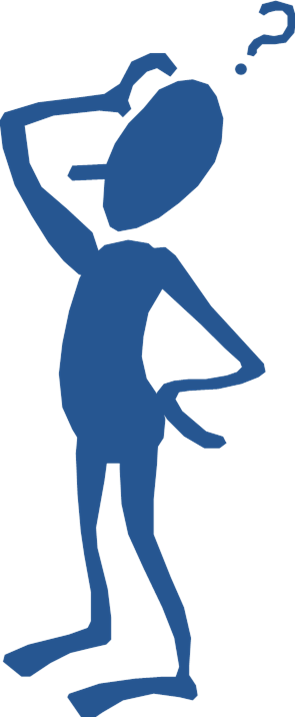 13